CRIHB Telehealth & Workforce Development Initiatives
Health Systems Development Department
[Speaker Notes: Introduction:  Thomas Kim, Medical Director.  I speak for a whole team including Diana Zamora, our nurse consultant; Christy Tonel, our Provider Outreach Coordinator; our Department Director, Rosario Arreola-Pro and Deputy Director, Nicamer Tolentino and others within the HSD Department.]
Unique Advantages of Indian Health Boards
2
Photo by Startup Stock Photos from Pexels
[Speaker Notes: Sit in a unique place – we sit among many stakeholders
We have a particular perspective on the issues that face us
Able to make connections to create models of care/services to address needs
Show two examples]
Health Care Workforce Development Initiatives
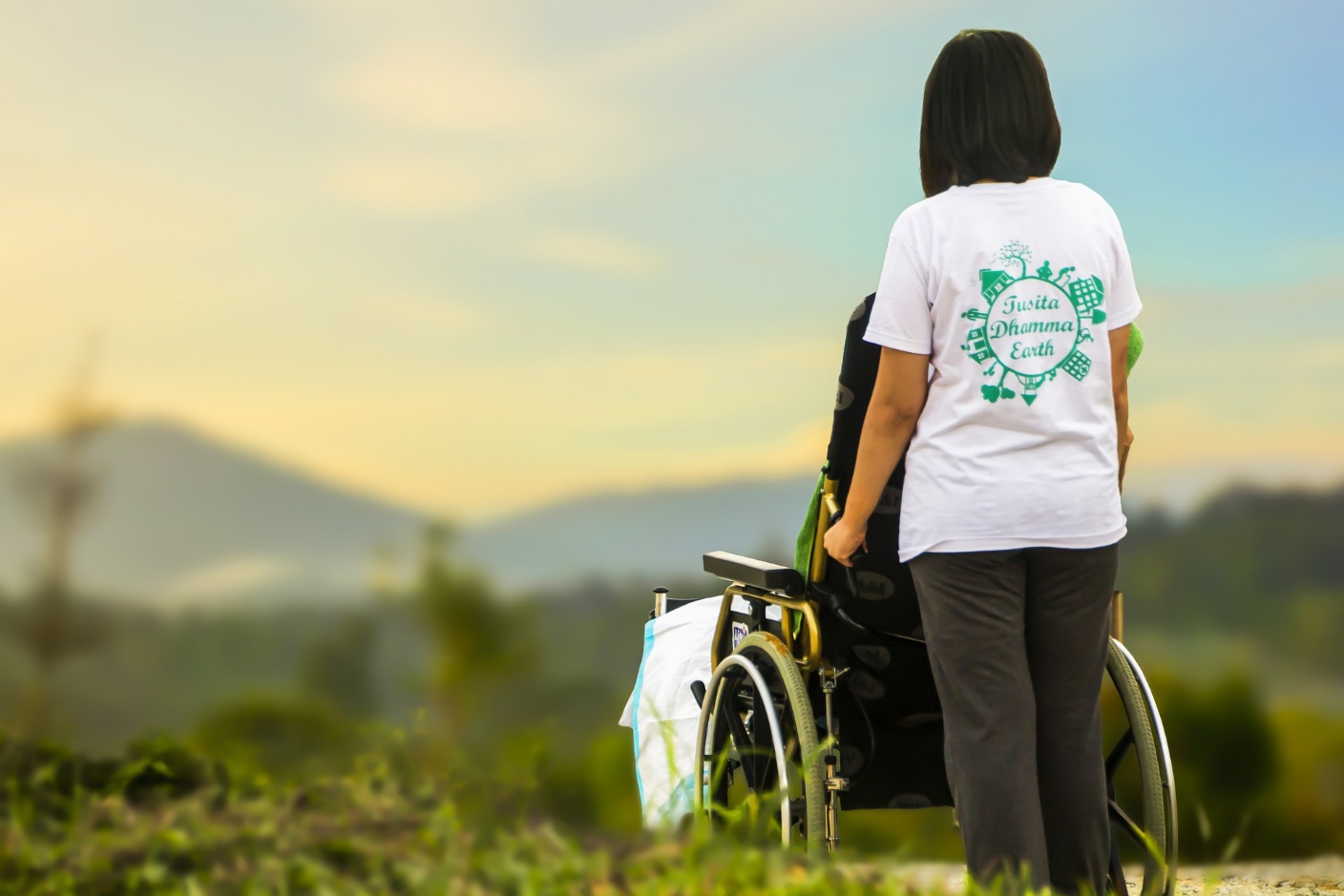 Image by rawpixel from Pixabay
Telehealth Services
Image by truthseeker08 from Pixabay
3
The TelehealthParadox
4
Image by Siebe Warmoesk from Unslpash
CRIHB Telehealth ProgramIdentifying our Assets
Recruitment of independent specialists
Bundling clinic demand for price negotiation
CRIHB administrative support, training, TA
Streamlined payment mechanism through buy-back
IHS-MOA Medi-Cal rate = $455 per visit
5
[Speaker Notes: Area Office Functions]
Program Model
6
[Speaker Notes: Protect PRC]
Results Over Two Years
Multiple specialties
Adult Psychiatry
Pediatric Psychiatry
Endocrinology
Pain Medicine
Behavioral Health Counseling (LCSW)
Primary Care
993 contracted service hours of $224,620 value
Full financial analysis pending
7
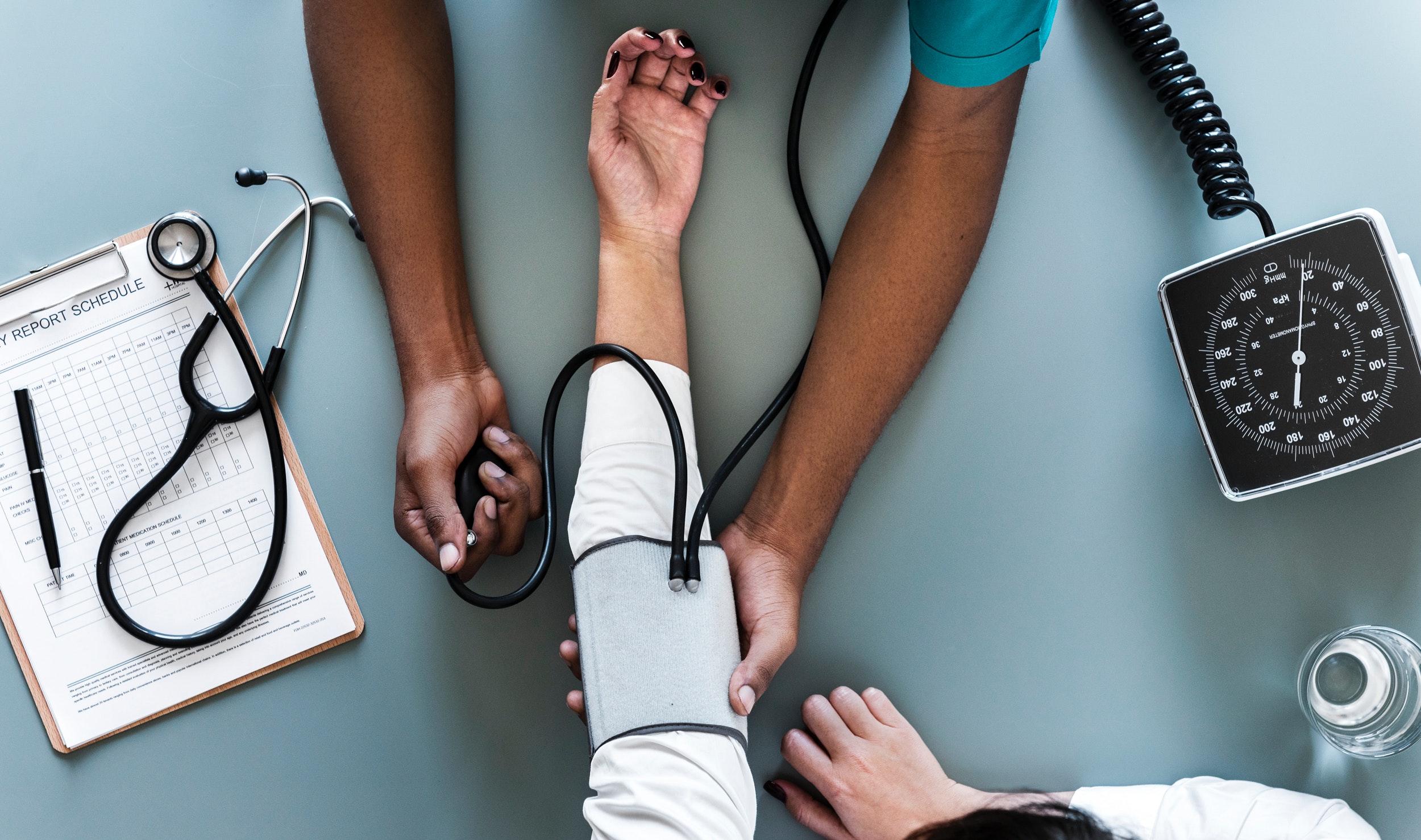 Workforce Development
8
Photo by Rawpixel on Pexels
The
Workforce  
Siphon
9
Photo by Larry Farr on Unsplash
Workforce DevelopmentDiscovering our Assets
Motivated clinic staff and community members
Demonstrated commitment to the community
Academic partnerships
Private foundation funding
Aligned with Tribal sovereignty & self-determination
10
Workforce DevelopmentProgram Model
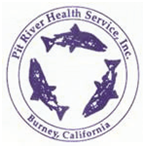 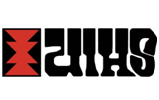 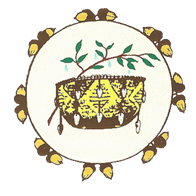 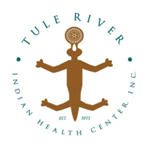 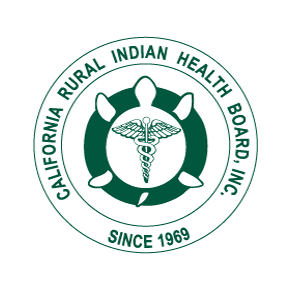 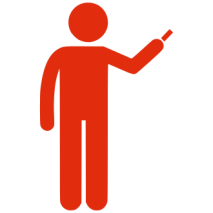 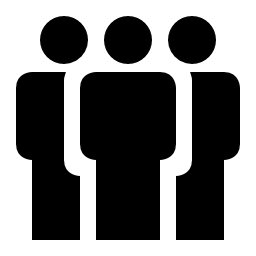 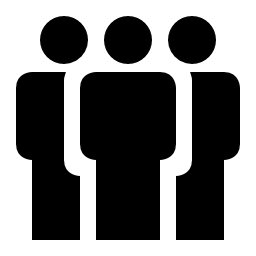 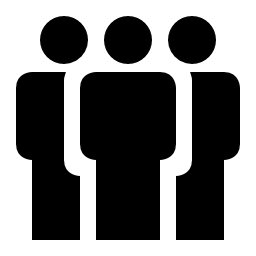 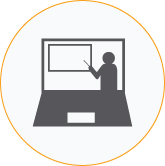 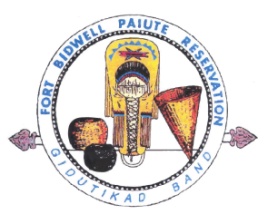 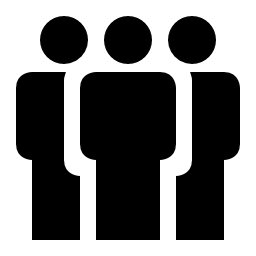 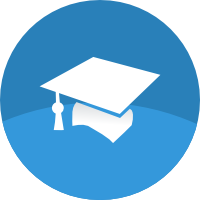 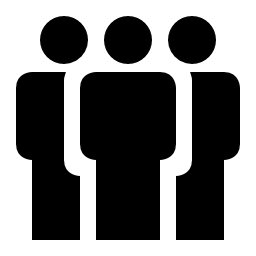 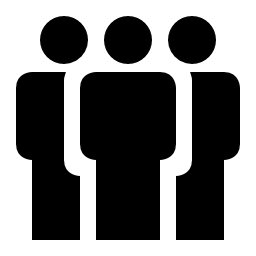 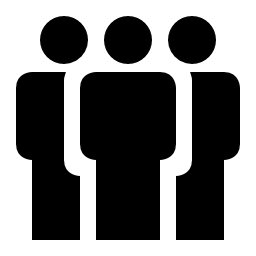 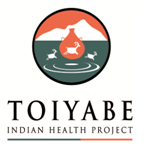 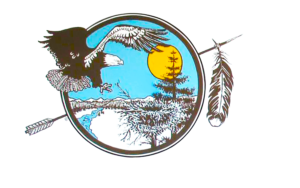 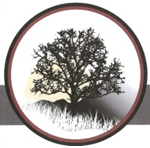 11
Results
Medical Assistant Training Program (2 yrs)
San Francisco State University
29 graduates
100% pass rate for national certification exam
72% working in Tribal Clinics
Community Health Representative Training (2 yrs)
Washington State Department of Health
39 participants
12 Tribal Health Programs + Tribal Head Start
25% clinics using PRAPARE Social Determinants of Health Survey
Medical Scribe Certification Program (starting Aug 2019)
Shasta Community College
12
[Speaker Notes: Give credit to Christy and Diana]
Lessons Learned
Importance of community outreach to increase telehealth demand and acceptance 
Need for continual support and training of Telehealth Coordinators
Role of eConsult services to preserve PRC funds and improve care
13
[Speaker Notes: (communication, cult comp, roles/boundaries)]
Lessons Learned
Creating entry point and pipeline for health care career 
Importance of soft skills training for professional success
Importance of providing training in social determinants health and team-based care
Need for Health Information Management (CAC) and Practice Management training leading to certification
Indian Health Boards are uniquely 
positioned to create high impact programs
14
[Speaker Notes: (MA graduates: promoted to clinic manager, applying to nursing school) 

(communication, cult comp, roles/boundaries)]
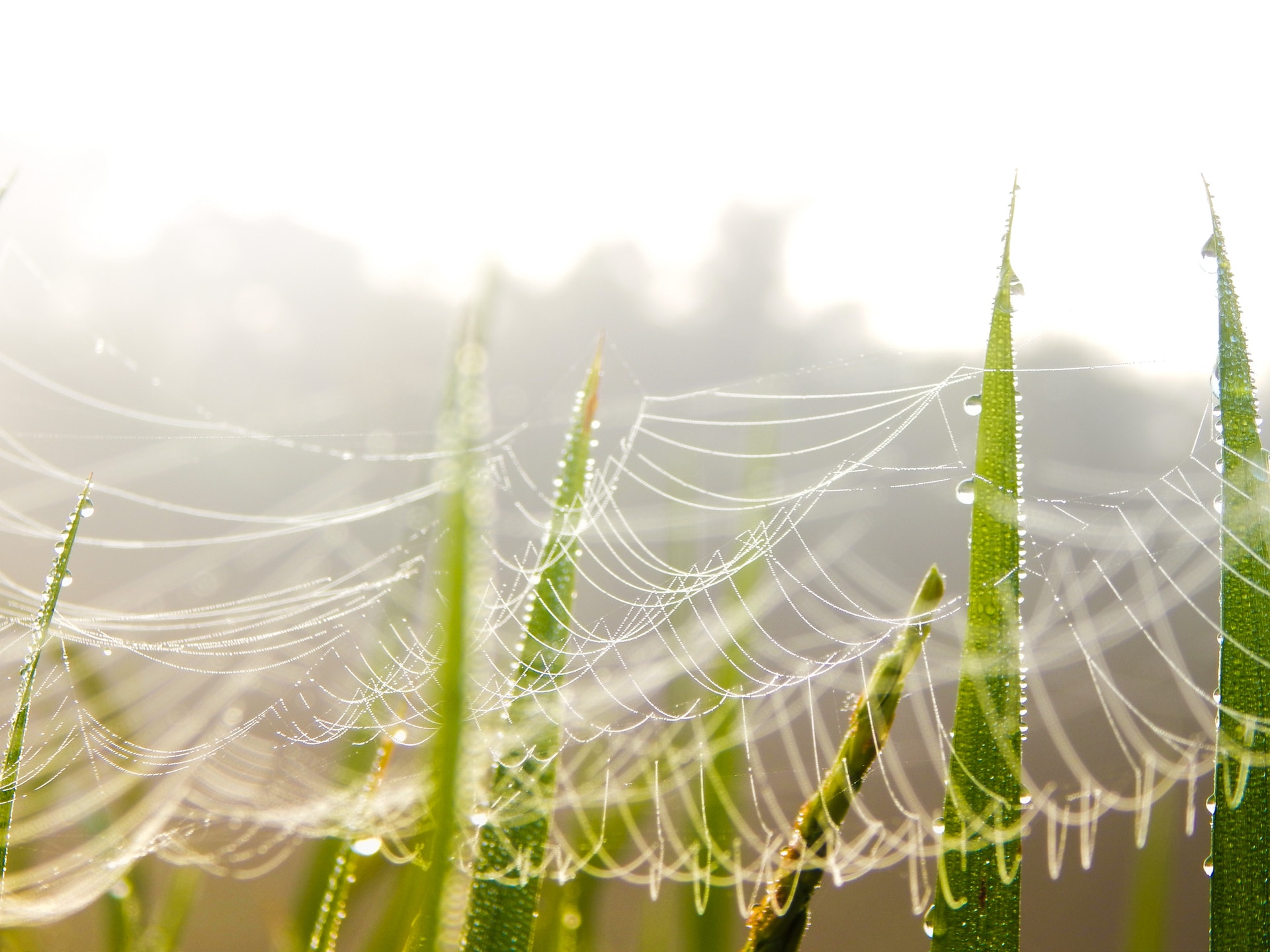 CRIHB Health Systems Development
916-929-9761
15
[Speaker Notes: Thank our CRIHB member programs for their support and feedback in the development and launch of these programs.  It’s really their involvement that has made it successful.]